FACILITIES
SERVICES
RESOURCE CONSERVATION PROGRAM UPDATE
January 3, 2017
Presented by James A. Angelosante

Executive Director, FS Chief Financial Officer
Finance and Business Services (FABS)
Facilities Services
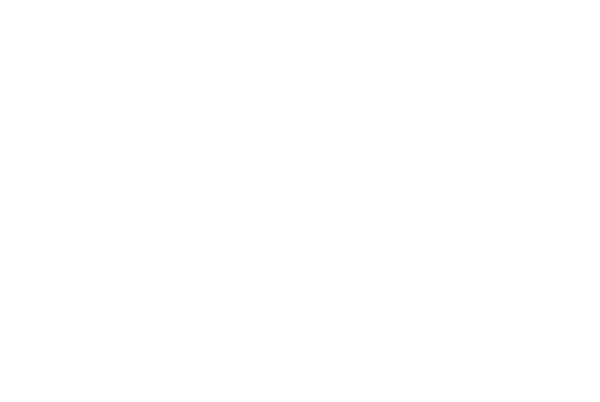 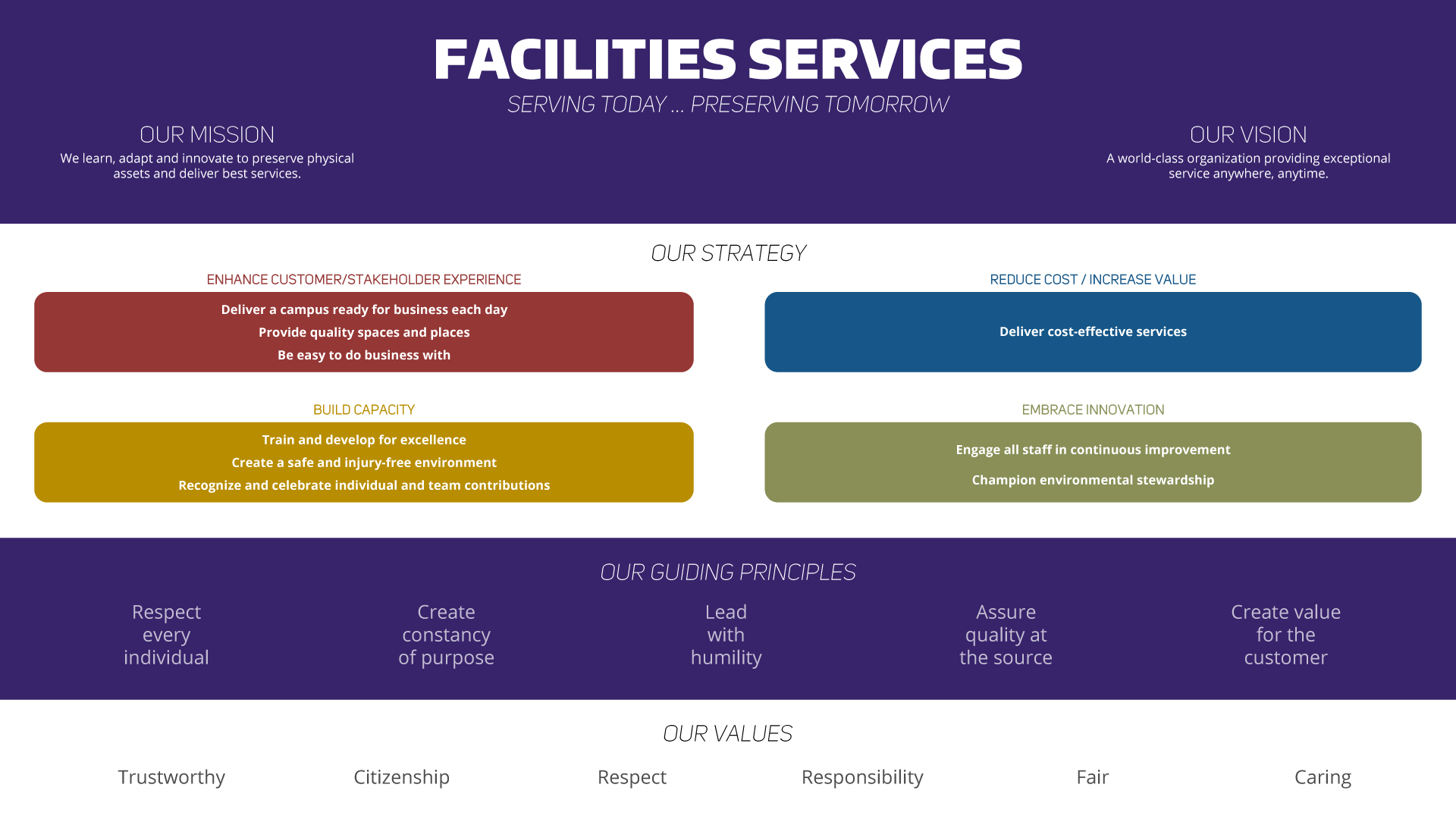 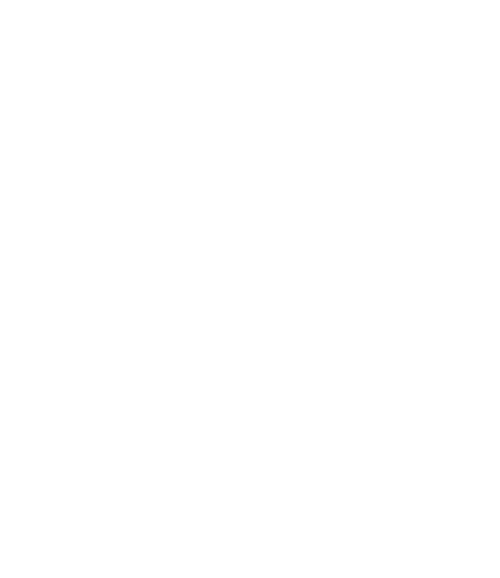 BACKGROUND
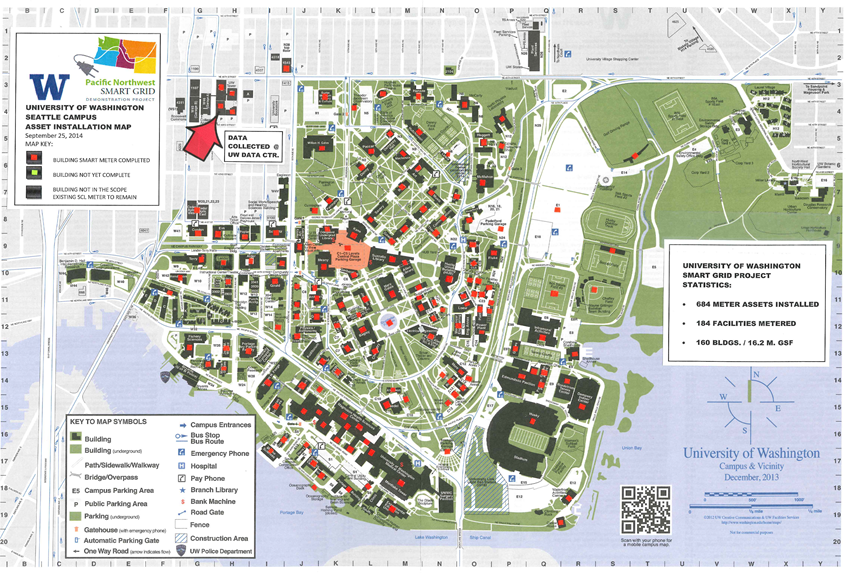 PACIFIC NORTHWEST SMART GRID DEMO PROJECT
$10.2 Match Grant Project 
PNNL Prime & DOE ARRA Sponsored

ENERGY DASHBOARD
http://dashboard.mckinstry.com/uw/
PLAN
RESOURCE CONSERVATION PROGRAM
Formalized 2013
STAFFING 
(1) Resource Conservation Manager
(2) Energy Engineers
(1) Project Manager 
ENERGY AUDITS
11 million gross square feet, 100% completed
417 RCMs identified
$22.7 million project cost required
$7.8 utility incentive potential
$4.4 million annual utility cost avoidance
30,285 Mg CO2e avoidance possible
AUDIT PRODUCTION PLANNED V. ACTUAL
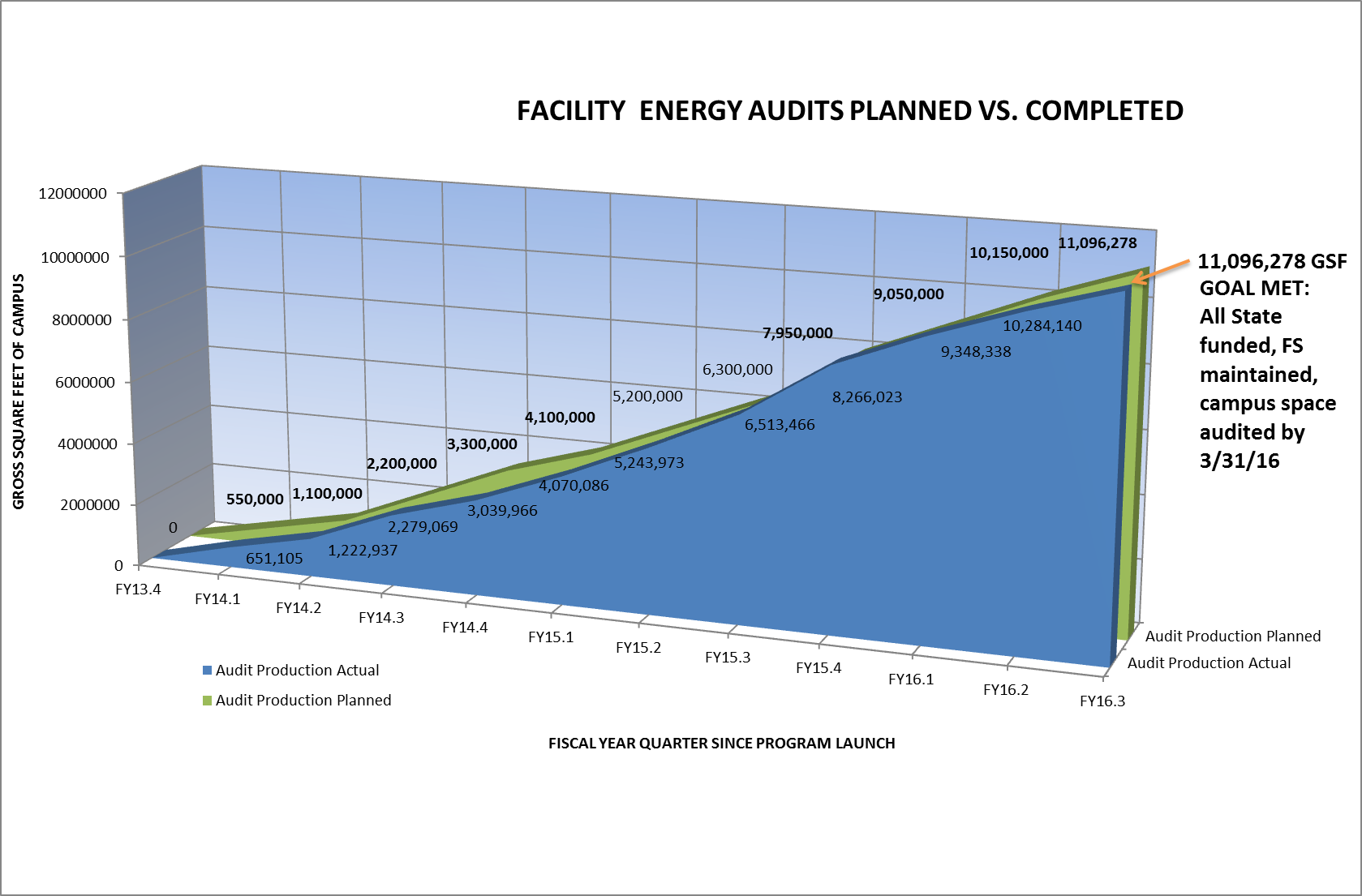 [Speaker Notes: LEVERAGING SMART METER DATA
Build upon PNWSGD Project
Flipped the ESCO relationship
Spotlights: fact based decision making]
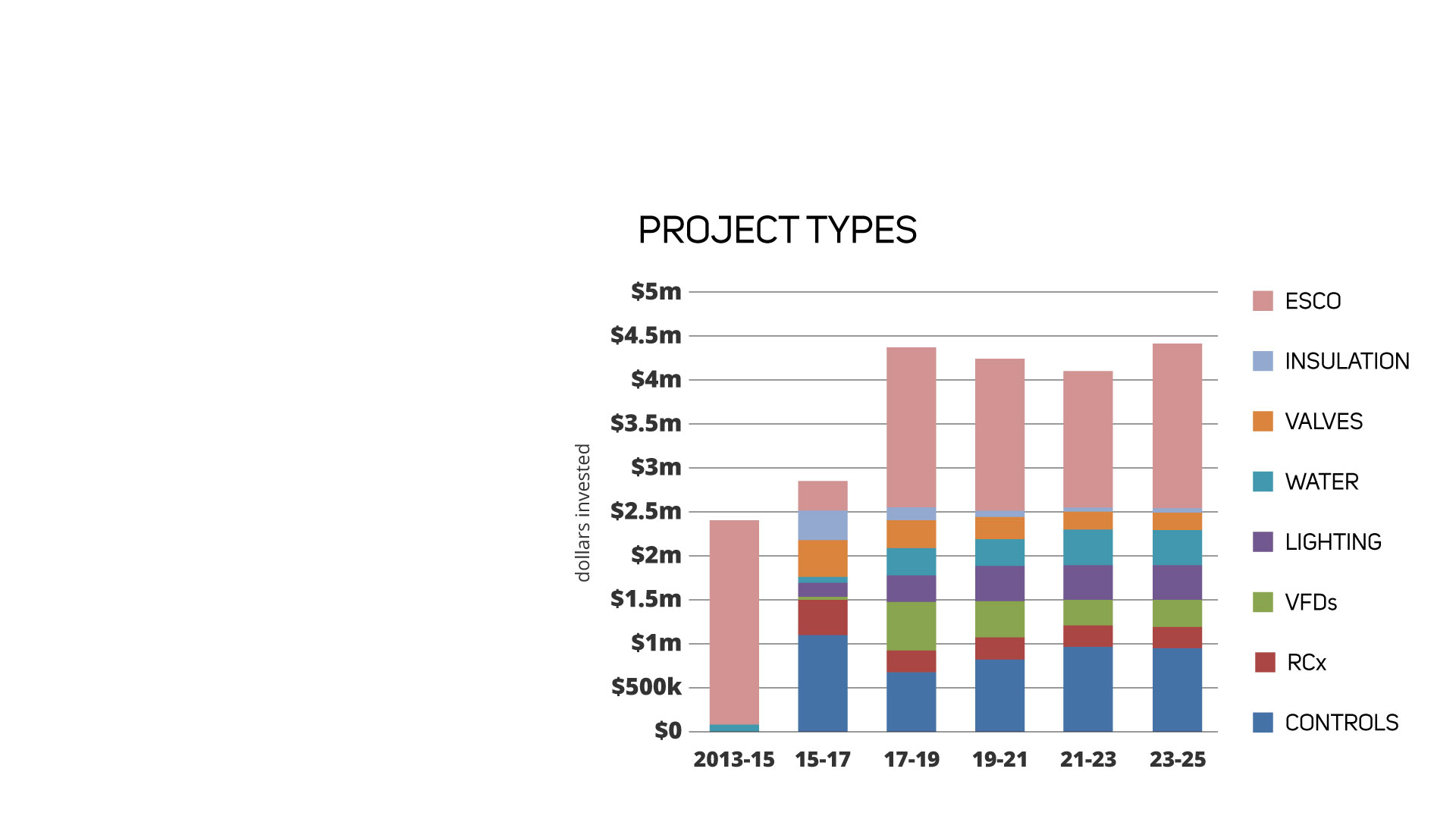 PROGRAM
RCMS BUNDLED INTO 8 PROJECT TYPES
Builds Self Perform Capacity
Outsourced work minimized 

FACT BASED CRITERIA
Lifetime savings/investment = ROI
ROI always greater than 1:1
Rebate capture/investment: $1m/biennium
Carbon avoidance: 15% by 2020

BENEFITS OF IMPLEMENTATION
Improve facility operators competencies and job satisfaction
Optimize building user comfort and productivity
Reduce fixed cost overhead: $3.22 lifetime return on each $1 invested
BUDGET
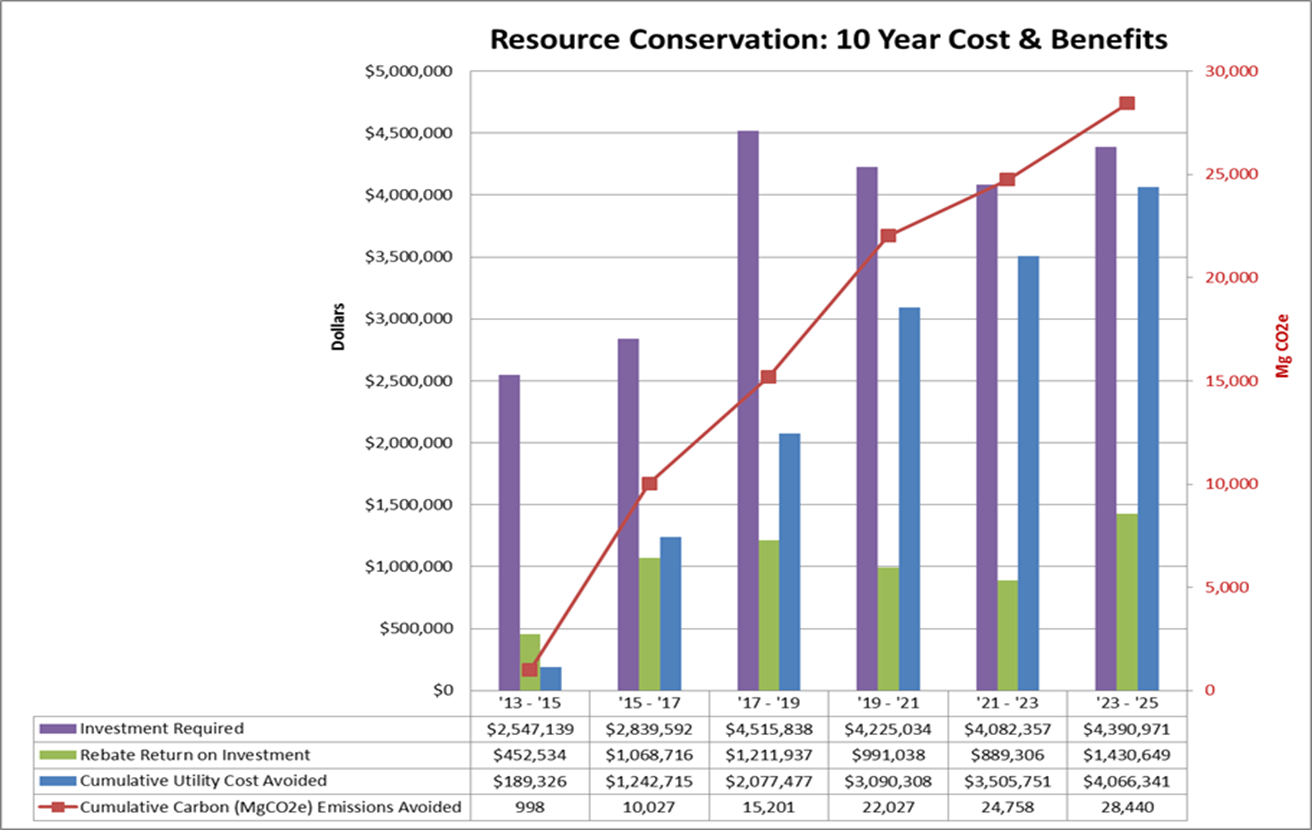 FY 12 to FY15: 
+ 375% in program funding

15-17 Biennium Investments:
83 RCMs in 22 Projects 

Green Revolving Fund: 
        (current status: 11/1/2016)
Biennial Allocation $1.9m
Rebate Reserves    $1.0m

Program Priorities: 
Rebate rich projects
Carbon rich projects
Self perform
Minor Cap. Overlap
Max. ROI
July 2020 UW CARBON AVOIDANCE TARGET:  
Reduce Scope 1 & 2 Carbon Emissions by 16,934 MgCO2e       (15% of 112,890 MgCO2e)
ENVIRONMENTAL OUTCOMES
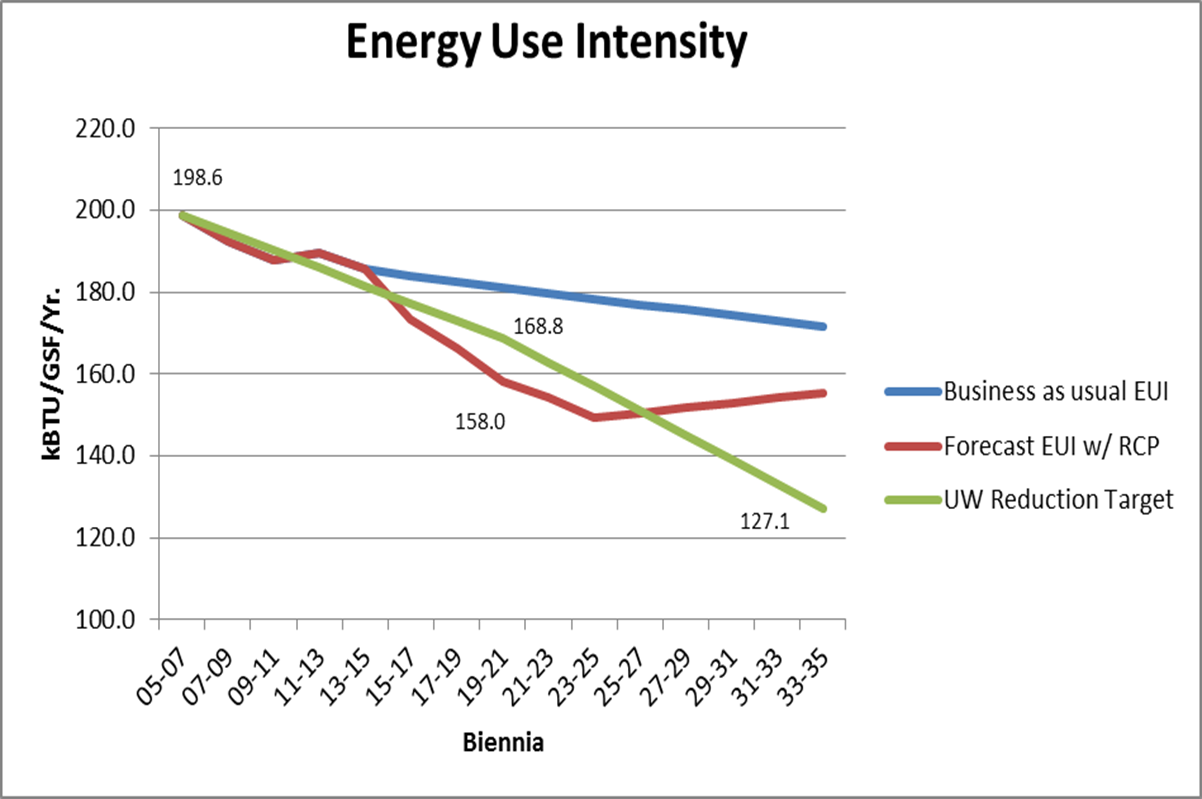 POLICY & CODE COMPLIANCE
ACUPCC & Washington State targets:
15% below 2005 levels by 2020
36% below 2005 levels by 2035

OPTIMIZED PHYSICAL PLANT
Increased facility life
Reduced maintenance backlog
Improves FS staff satisfaction
HIGHER LEVEL OF SERVICE, CUSTOMER SATISFACTION
Fewer trouble calls
Greater level of comfort, higher productivity
Enhanced utility relationships and communication
< Target: 2020 = 15% below 2005
COST EFFECTIVE SERVICES
Return on investment of Resource Conservation Program projects completed by fiscal quarter.

Metric and target widely accepted by stakeholders and process partners.

Acceptance led to institutional focus, rigor and improved performance over time.
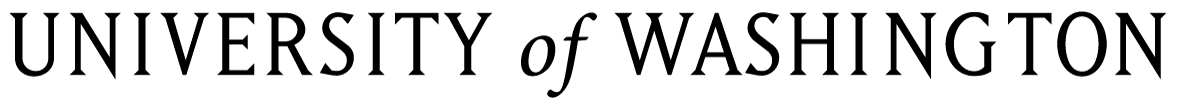 QUESTIONS
Norm Menter
Manager
Resource Conservation Program